Fiscalização


Malha PJ
Principais Ações 2015
Resultados 2014




Iágaro Jung Martins
Subsecretário de Fiscalização
Malha Pessoa Jurídica  
Uma Nova Relação de Transparência entre o 
Fisco e o Contribuinte Pessoa Jurídica
Objetivo: de inconsistências tributárias de modo a possibilitar que esses se autorregularizem (modelo semelhante às PF)
Como: 
Comunicação via correspondência sobre a existência de extrato na internet
Acesso do extrato via e-CAC (certificação digital)
Quando: Lançada em 23 de fevereiro de 2015
Universo: 26.000
Valores das inconsistências: R$ 7,2 bilhões
Ano-calendário: 2012
Malha Pessoa Jurídica  
Modelo de Aviso - Correspondência
!"
#$%
&
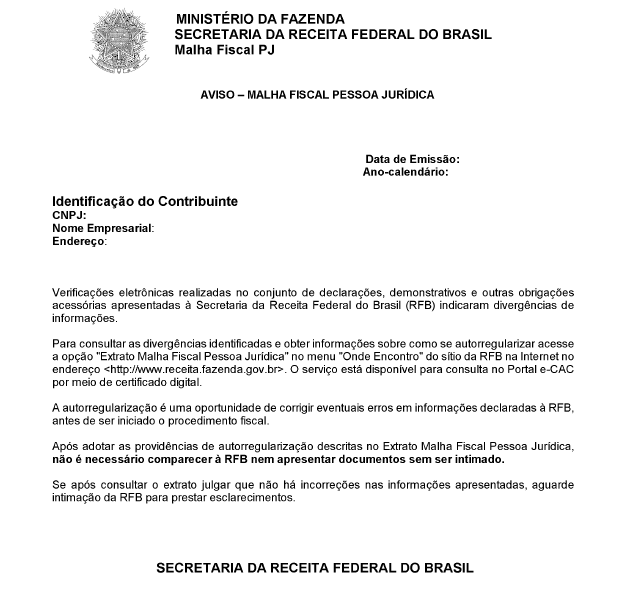 Malha Pessoa Jurídica  
Modelo de Extrato na Internet
!"
#$%
&
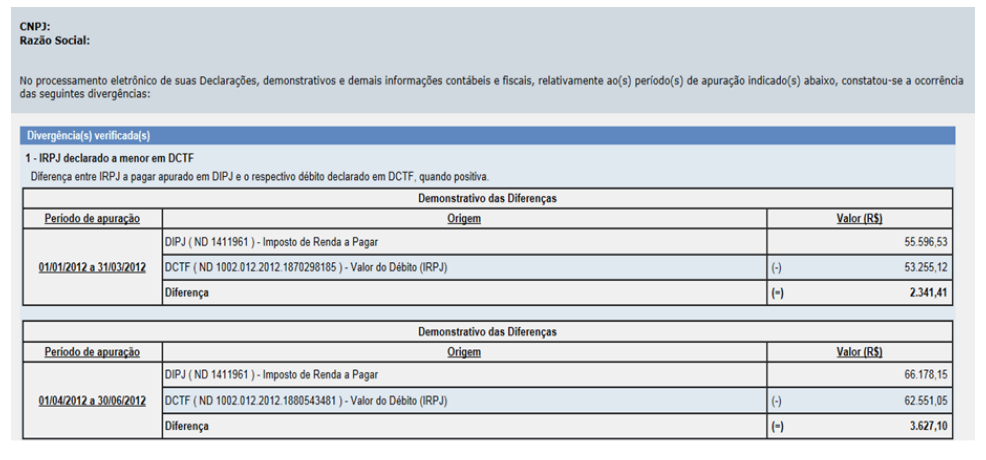 Malha Pessoa Jurídica  
Acesso ao Extrato na Internet – Passo a Passo
!"
#$%
&
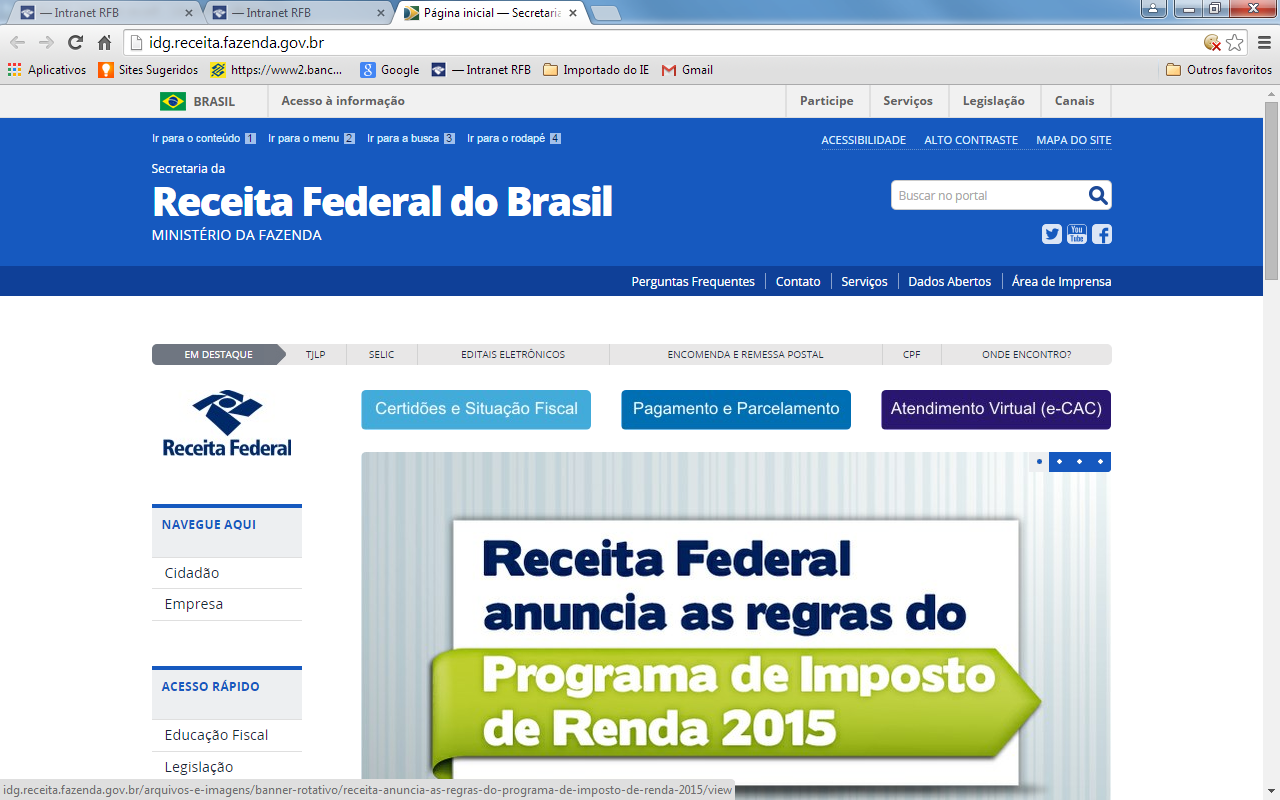 Malha Pessoa Jurídica  
Acesso ao Extrato na Internet - Passo a Passo
!"
#$%
&
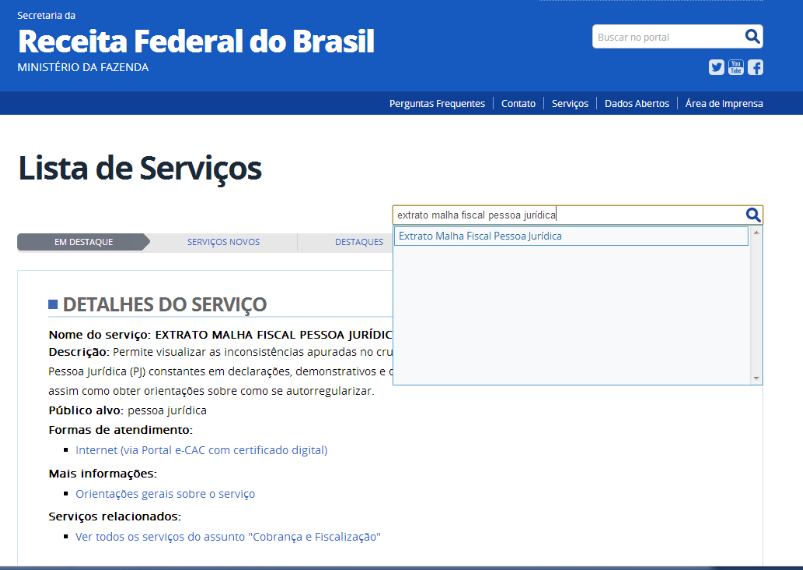 Malha Pessoa Jurídica  
Acesso ao Extrato na Internet - Passo a Passo
!"
#$%
&
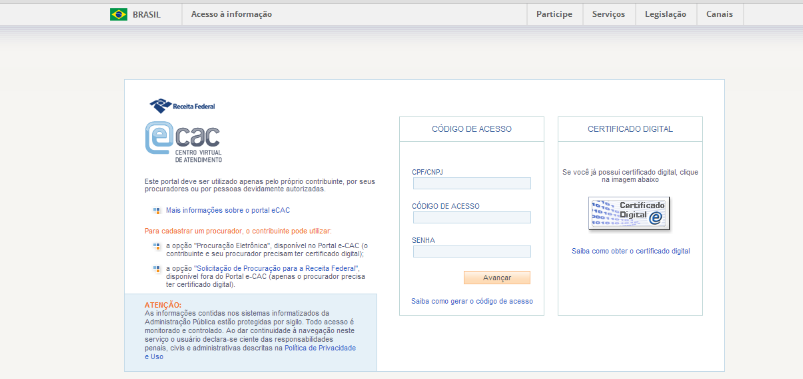 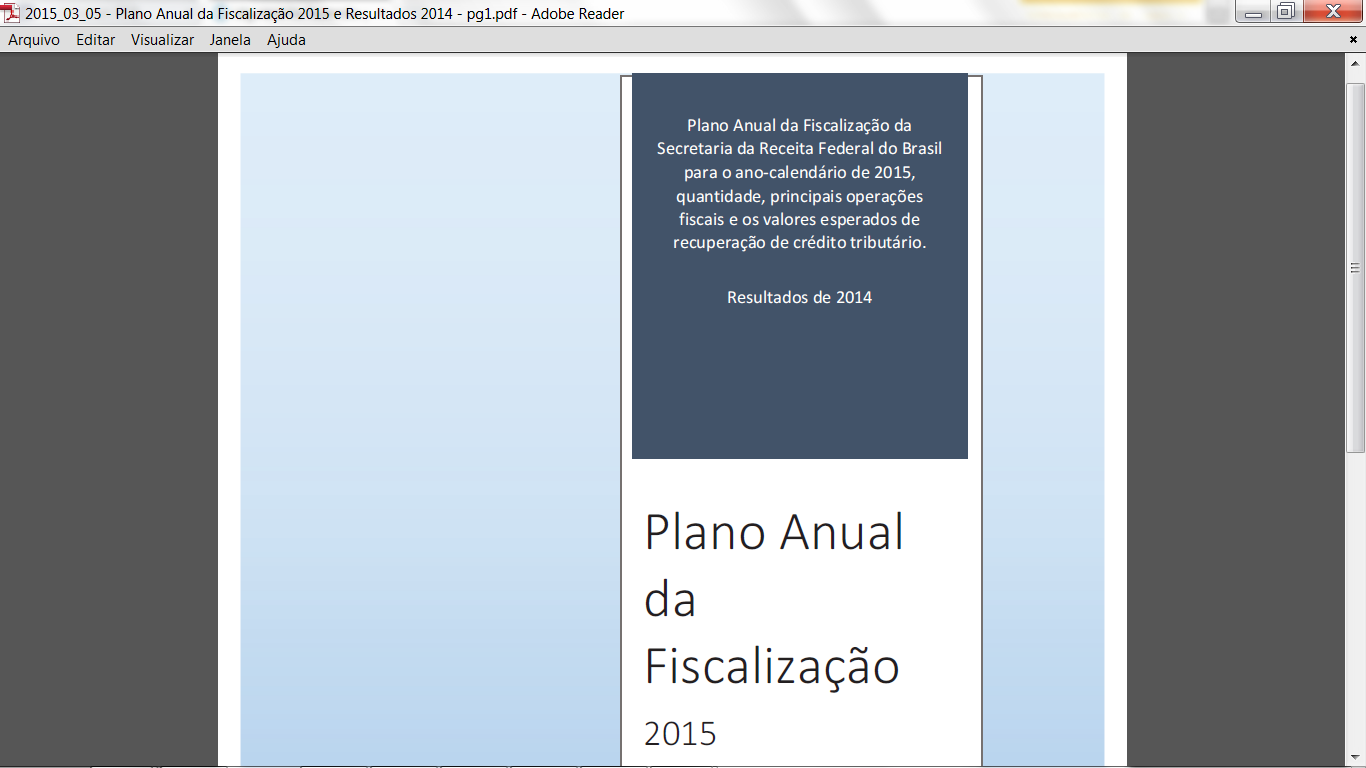 !"
#$%
&
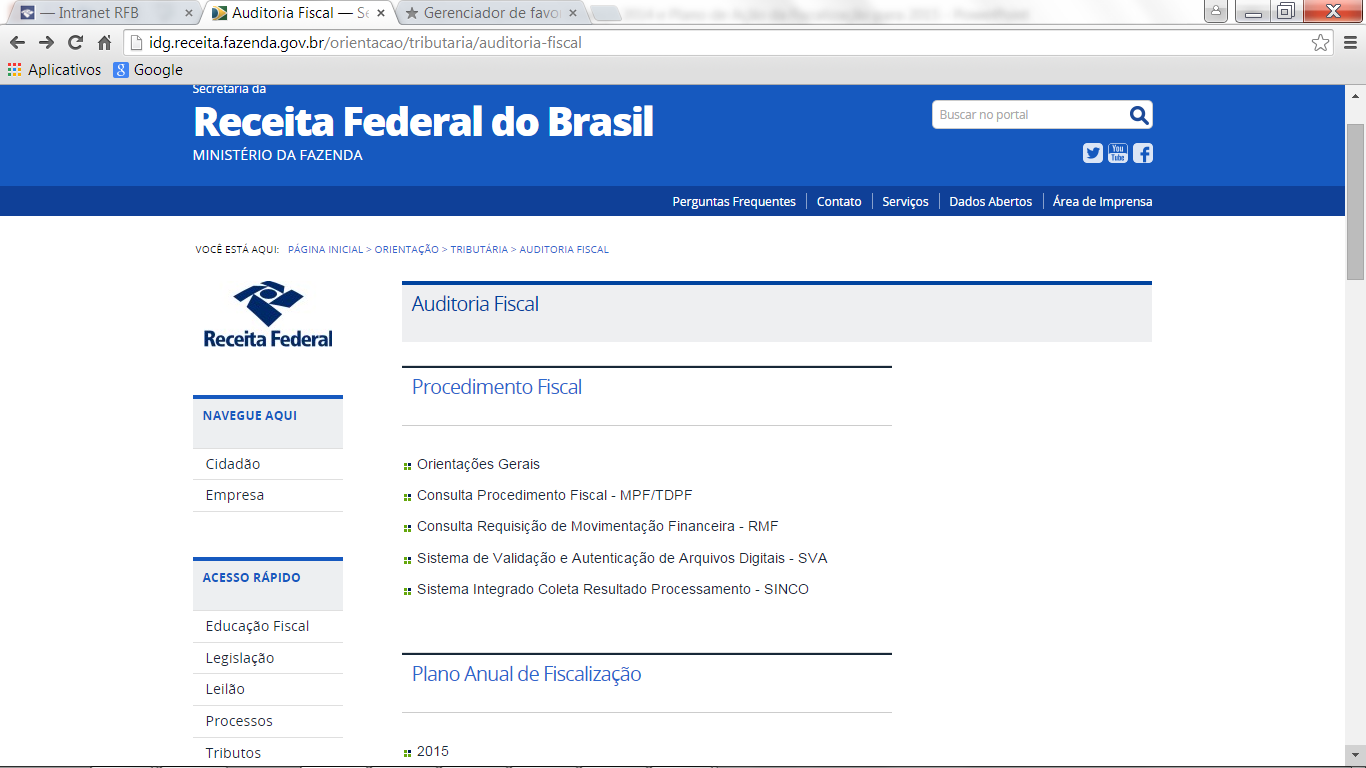 !"
#$%
&
Planejamento para 2015
Crédito Tributário Autuado pela Fiscalização
Planejamento para 2015
Seleção de Contribuintes que serão Fiscalizados
100% dos contribuintes alvos da Fiscalização da RFB já identificados
46.000 contribuintes com indícios de irregularidade
Monitoramento dos Grandes Contribuintes
9.478 Pessoas Jurídicas
5.073 Pessoas Físicas
0,01% do total de contribuintes
65% da arrecadação federal
Planejamento para 2015
Principais operações que serão objeto da Fiscalização
Amortização Indevida de Ágio
Não apresentação (ou apresentação incompleta) dos ajustes contábeis do lucro societário com base na Nova Contabilidade sob o Regime Tributário de Transição (RTT) entre 2011 e 2013, que deveriam ser demonstradas à RFB no Controle Fiscal Contábil de Transição (FCont)
3. 	Tributação em Bases Universais
Planejamento para 2015
Principais operações que serão objeto da Fiscalização
4. 	Movimentação Financeira Incompatível
2.500 contribuintes
5.	Omissões de registros de vendas
6. 	Pessoas Físicas com Variação Patrimonial a Descoberto
7. 	Sócios de PJ que auferiram rendimentos isentos em desacordo com a lei
8. 	Transferências internacionais com jogadores de futebol
9. 	Operações Especiais de Fiscalização
Lava Jato: 57 ações em andamento e outras sob análise para serem iniciadas (130 PF e 135 PJ)
Resultados em 2014
Evolução do Crédito Tributário Constituído pela Fiscalização
Resultados em 2014
Evolução do Crédito Tributário – Estratégia Plurianual
Resultados em 2014
Ações Fiscais Encerradas com resultado
Resultados em 2014
Grau de Aderência
Resultados em 2014
Grau de Aderência
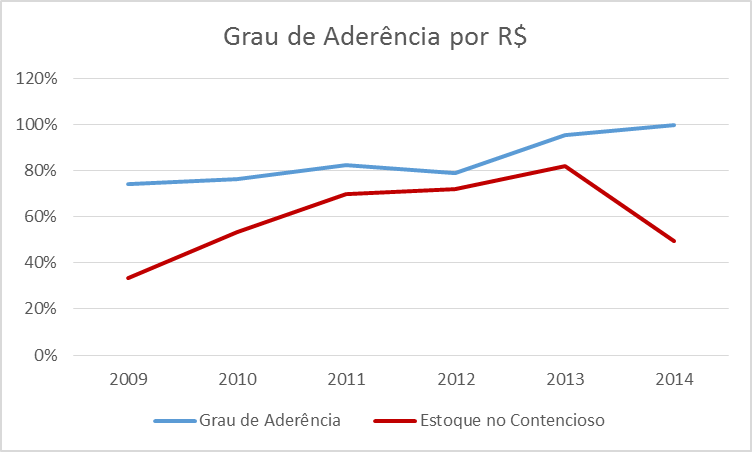 Resultados em 2014
Crédito Tributário médio constituído por Auditor Fiscal da RFB
Resultados em 2014
Quantidade de Procedimentos Fiscais Executados
Resultados em 2014
Tributos com maior representatividade nas autuações
Resultados em 2014
Fiscalização dos Grandes Contribuintes
Resultados em 2014
Fiscalização dos Grandes Contribuintes
65% da Arrecadação Federal

9.478 Pessoas Jurídicas e 5.073 Pessoas Físicas